Aposentadoria do professor readaptado no serviço público
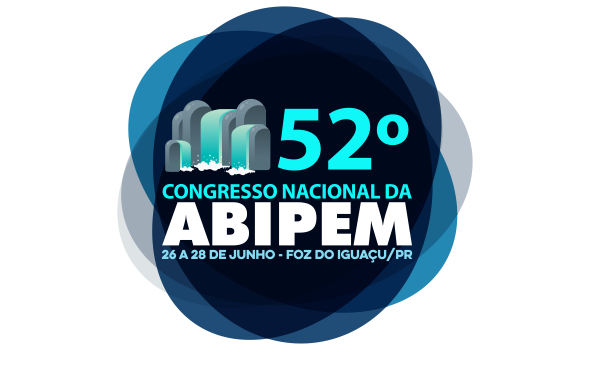 Fernando Ferreira Calazansfernando_ffc@yahoo.com.br 
Currículo: http://lattes.cnpq.br/6304137576099093
Foz do Iguaçu, 28 de junho de 2019.
Reflexão

“O lar e a escola, o templo e o hospital, as instituições de previdência e beneficência são filhos da sensibilidade e não do cálculo. 
[...] Só pela renovação íntima, progride a alma no rumo da vida aperfeiçoada.”

[XAVIER, Francisco Cândido. Fonte Viva (ditado por Emmanuel). Brasília: Federação Espírita Brasileira, 1986, p. 158)]
2
Sumário

Alcance de aplicação da readaptação nos RPPS

Readaptação na PEC 06/2019

Cômputo do período de readaptação funcional para fins da aposentadoria de professor
3
Referencial teórico

CALAZANS, Fernando Ferreira. READAPTAÇÃO E APOSENTADORIA DE PROFESSOR NO SERVIÇO PÚBLICO. Revista do TCEMG. Belo Horizonte, v. 35, n. 1, jan./jun.2017, p 42-63. Disponível em: https://revista.tce.mg.gov.br/revista/index.php/TCEMG/article/view/92/324.
4
Previsão constitucional

Art. 40, § 5º:

“Os requisitos de idade e de tempo de contribuição serão reduzidos em cinco anos, em relação ao disposto no § 1º, III, “a”, para o professor que comprove exclusivamente tempo de efetivo exercício das funções de magistério na educação infantil e no ensino fundamental e médio”.
5
Alcance da readaptação nos RPPS:

1. Conceitos legal e doutrinário
2. Orientação do STF
Readaptação:

Voltar a adaptar-se para a atividade habitual, recuperar-se.
Reabilitação:

Habilitar-se para uma nova atividade.
Conceito legal de readaptação
Lei nº 8.112/90... 

“Art. 8º - São formas de provimento de cargo:
[...]
V - readaptação;”

“Art. 24 - Readaptação é a investidura do servidor em cargo de atribuições e responsabilidades compatíveis com a limitação que tenha sofrido em sua capacidade física ou mental verificada em inspeção médica.”
Conceito doutrinário de readaptação
“Transferência efetuada a fim de prover o servidor em outro cargo mais compatível com sua superveniente limitação de capacidade física ou mental, apurada em inspeção médica”.

(Bandeira de Mello, 2012, p. 316.)


“Forma de provimento pela qual o servidor passa a ocupar cargo diverso do que ocupava, tendo em vista a necessidade de compatibilizar o exercício da função pública com a limitação sofrida em sua capacidade física ou psíquica”.

(Carvalho Filho, 2013, pp. 490-491.)
Orientação jurisprudencial do STF
sobre readaptação
STF, ADI 1.731/ES, DJ 25/10/2002: 

“São inúmeras as decisões desta Corte no sentido de que, em face da atual Constituição, não mais se admitem, dada a necessidade de concurso público, outras formas de provimento de cargo que não a decorrente de promoção. Logo, institutos outros como a ascensão funcional, a transformação, o reenquadramento, a redistribuição, a readaptação e a transferência de cargos foram completamente banidos.” (destaques nossos)
STF, ADI 4.876/DF, DJ 01/07/2014: 

“desde a Constituição de 1988, por força do seu art. 37, inciso II, a investidura em cargo ou emprego público depende da prévia aprovação em concurso público. As exceções a essa regra estão taxativamente previstas na Constituição”. (destaques nossos)
Súmula Vinculante 43, DJ 17/4/2015: 

“É inconstitucional toda modalidade de provimento que propicie ao servidor investir-se, sem prévia aprovação em concurso público destinado ao seu provimento, em cargo que não integra a carreira na qual anteriormente investido”. (destaques nossos)
Em síntese...

Readaptação: (i) deve ser feita no mesmo cargo, (ii) desde que as novas atribuições sejam compatíveis com a limitação da saúde do servidor e (iii) desde que estejam previstas na lei de criação do cargo de que é titular.
Readaptação na PEC 06/2019
Inclusão do § 13 ao art. 37 da CF/88:

§ 13. O servidor público titular de cargo efetivo poderá ser readaptado para exercício de cargo cujas atribuições e responsabilidades sejam compatíveis com a limitação que tenha sofrido em sua capacidade física ou mental, confirmada por meio de perícia em saúde, enquanto permanecer nesta condição, desde que possua a habilitação e o nível de escolaridade exigidos para o cargo de destino, mantida a remuneração do cargo de origem.” (destaques nossos)
Resta saber se o período de readaptação de professor será considerado para fins do § 5º do art. 40 da CF/88...
Como o STF vem entendendo a questão...
APOSENTADORIA ESPECIAL DESTINADA AOS PROFESSORES. CÔMPUTO DO TEMPO DE SERVIÇO PRESTADO EM REGIME DE READAPTAÇÃO FUNCIONAL. REEXAME DE MATÉRIA FÁTICA. IMPOSSIBILIDADE. SÚMULA 279 DO STF. 
“Neste caso, extrai-se do acórdão recorrido que a professora agravada, sujeita à readaptação funcional, exerceu atividades administrativas voltadas ao fomento da educação e no âmbito de estabelecimento de ensino.” (STF, AI 819.194 AgR/SC, DJe 1/2/2012.)
Por sua vez, o STJ assim tem se manifestado...
ADMINISTRATIVO. APOSENTADORIA ESPECIAL DE PROFESSOR. REGIME DE READAPTAÇÃO. [...] 4. Os Tribunais infraconstitucionais devem submeter-se ao STF, por força do art. 102, § 2º, da Constituição Federal, o qual impõe efeito vinculante às decisões definitivas de mérito proferidas nas Ações Diretas de Inconstitucionalidade (ADI 3.772) e Ação Declaratória de Constitucionalidade. Agravo regimental improvido. (STJ, AgRg no AREsp 72.801/SC, DJe 05/03/2012. )
O TJMG não possui
entendimento consolidado...
O caso do Auxiliar de Biblioteca...

“o tempo de exercício na função de auxiliar de biblioteca, em virtude de readaptação funcional, não pode ser computado para a aposentadoria especial de professor.” (TJMG, Apelação Cível 1.0024.08.252644-3/001, Rel. Des. Moreira Diniz, DJMG 26/1/2011.)


“O tempo de exercício na função readaptada de auxiliar de biblioteca deve ser computado como tempo de serviço para fins de aposentadoria especial, eis que tal função se enquadra no conceito de “funções de magistério”.” (TJMG, Apelação Cível 1.0024.09.512292-5/001, Rel. Des. Armando Freire, DJ 26/08/2011.)
O caso do Auxiliar de Secretaria...

“Verificando-se que a servidora encontra-se readaptada, não mais exercendo as funções do cargo de professor regente de classe, e sim atuando na secretaria do educandário, é impossível estender a ela as benesses inerentes ao exercício do cargo de professor.” (TJMG, Apelação Cível 1.0024.09.482143-6/001, Rel. Des. Maurício Barros, DJ 01/10/2010.)

“Durante o período de serviço prestado sob readaptação, o servidor público não deixa de ser detentor do cargo de professor municipal, permanecendo vinculado ao Município, de maneira que tal tempo não pode ser excluído do cômputo necessário para a aposentadoria especial.” (TJMG, Reexame Necessário 1.0702.10.037437-1/001, Rel. Des. Mauro Soares de Freitas, DJMG 07/02/2012.)
Em síntese...


O STF tem declinado da análise ao argumento de que a matéria envolve reanálise de provas, inadmissível em RE. 

O STJ tem declinado da análise ao argumento de que a matéria já foi decidida por ADI e tem força vinculante. 

Matéria será decidida pelos tribunais regionais. TJMG não tem orientação pacífica. Insegurança jurídica!!! 

Em caso de negativa jurisdicional. O que fazer???
Análise do tema sob outro enfoque

Parece-nos que o “pano de fundo” da discussão vai além da questão da natureza da função (magistério ou administrativa): 

Limitação ocorrida no exercício do cargo de Professor 

Readaptação como ato unilateral e responsabilidade estatal

Dignidade da pessoa humana (art. 1º, III, CF/88)
F I M

Obrigado!
Fernando Ferreira Calazansfernando_ffc@yahoo.com.br 
Currículo: http://lattes.cnpq.br/6304137576099093